Imitation learning 
at all levels of Game-AI
C. Thurau, G. Sagerer, C. Bauckhage
Proceedings of the international conference on computer games, artificial intelligence, design and education
Goal
- Present different algorithms that learn 
from human play data.

- Show that machine learning can be applied on different levels of behaviours.
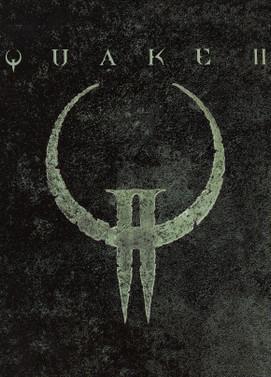 Quake II
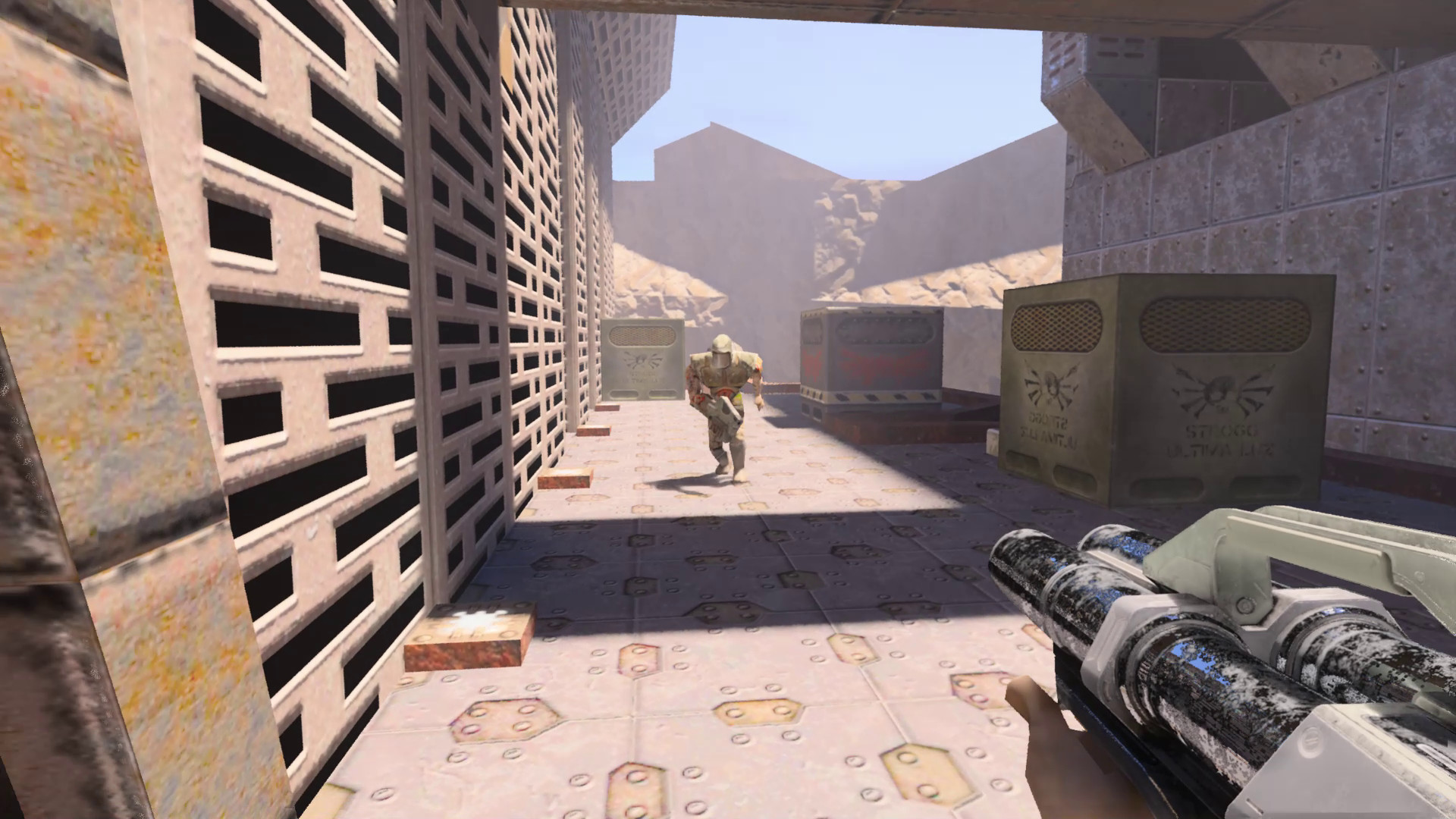 - FPS game in 1997

- Many play data
Categories of Behaviours
- Strategy
- Tactics 
- Reactive Behaviours
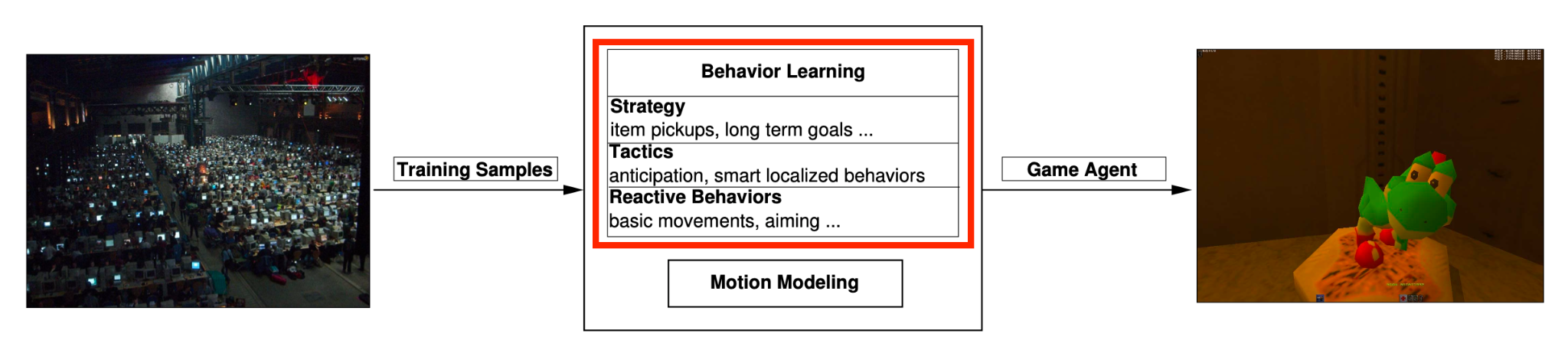 Strategy
Strategy is a long-term goal
	ex. secure strong position, pick up important items
Strategy can be different on different situations
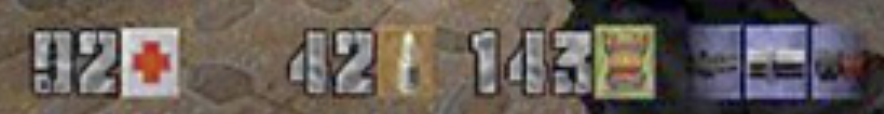 How to Learn Strategies
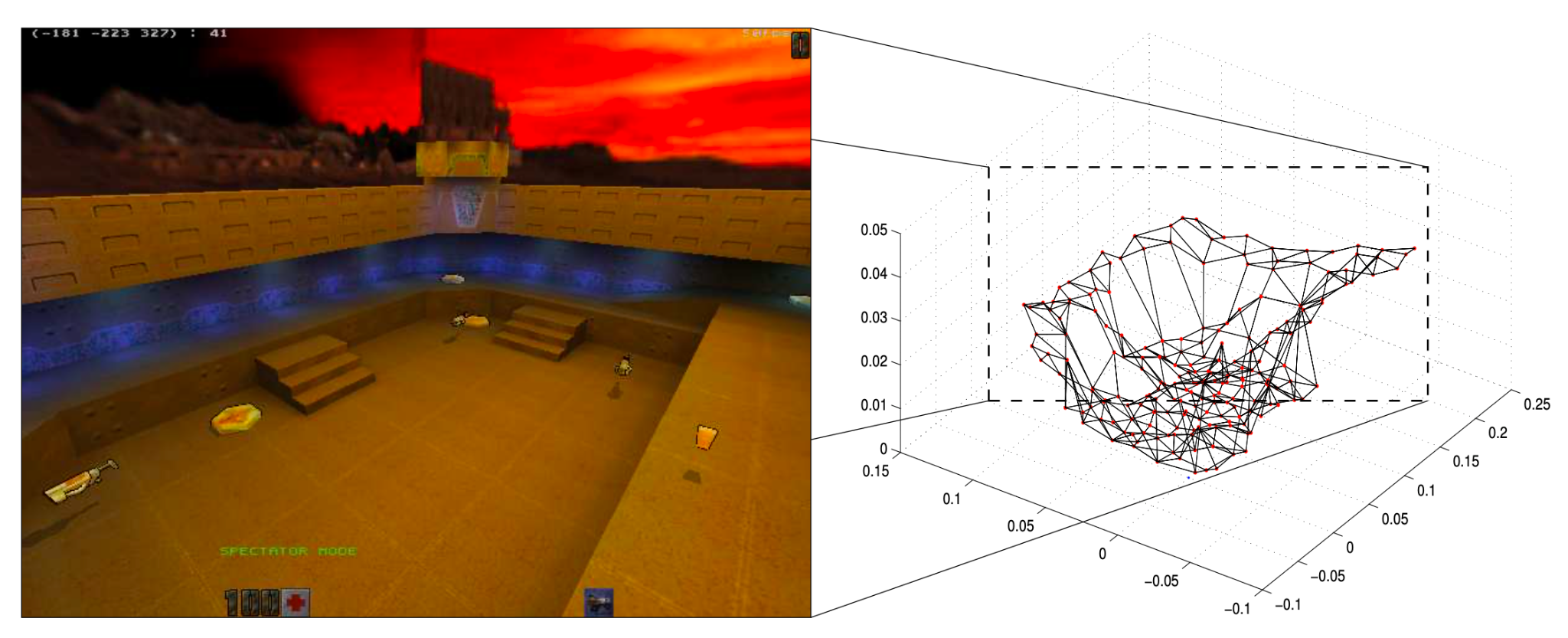 3D waypoint map
How to Learn Strategies
http://citeseerx.ist.psu.edu/viewdoc/download?doi=10.1.1.551.2301&rep=rep1&type=pdf
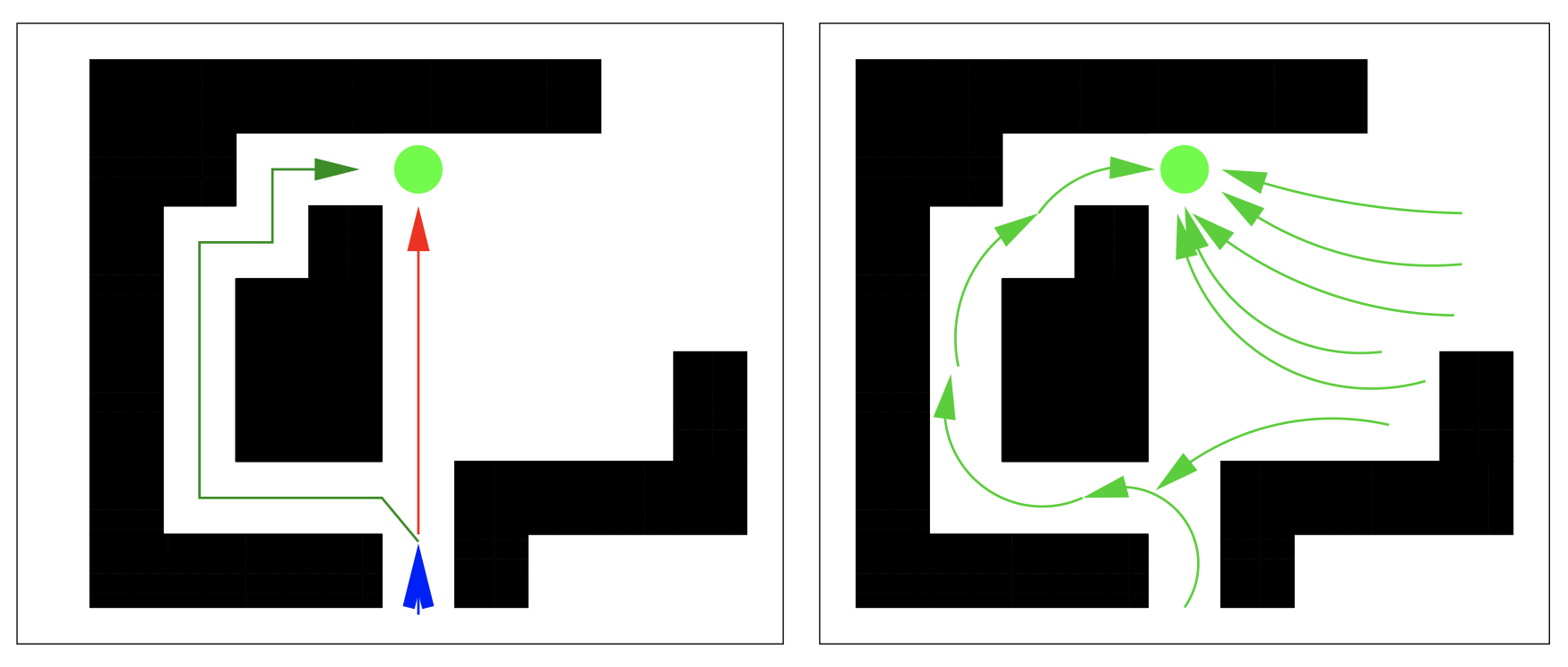 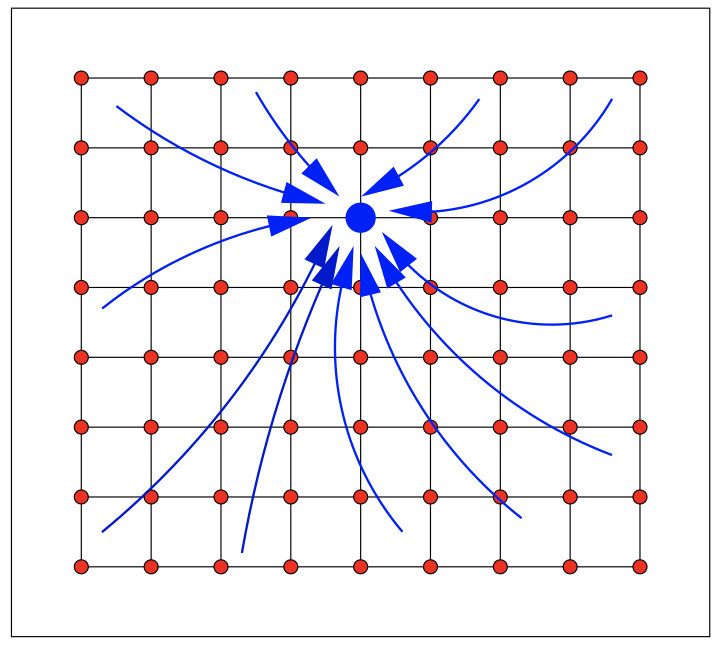 Potential fields
Tactics
Tactics is behaviour to deal with localized situation
	ex. ambush enemy
How to Learn Tactics?
>> there are only little known techniques of how to approach
Reactive Behaviours
Reactive behaviour is simple reaction to audio or visual information
	ex. movement, jumping, aiming, shooting enemy
How to learn Reactive Behaviours
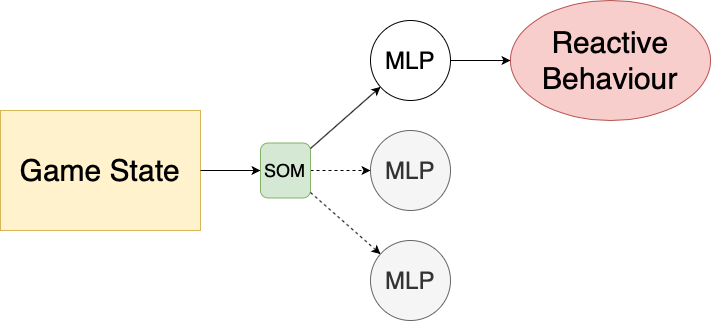 Basic MLP
	Input: game state
	Output: Reactive Behaviour
https://www.researchgate.net/profile/Christian-Thurau/publication/221024424_Combining_Self_Organizing_Maps_and_Multilayer_Perceptrons_to_Learn_Bot-Behaviour_for_a_Commercial_Game/links/09e4151290bcc268b4000000/Combining-Self-Organizing-Maps-and-Multilayer-Perceptrons-to-Learn-Bot-Behaviour-for-a-Commercial-Game.pdf
https://www.researchgate.net/profile/Christian-Thurau/publication/221113941_Synthesizing_Movements_for_Computer_Game_Characters/links/09e4151290bd209df5000000/Synthesizing-Movements-for-Computer-Game-Characters.pdf
Motion Modeling
Complex movements in humans/animals are built up by combinations of simpler motor or movement primitives.
[7. Z. Gharamani. Building blocks of movement. Nature]
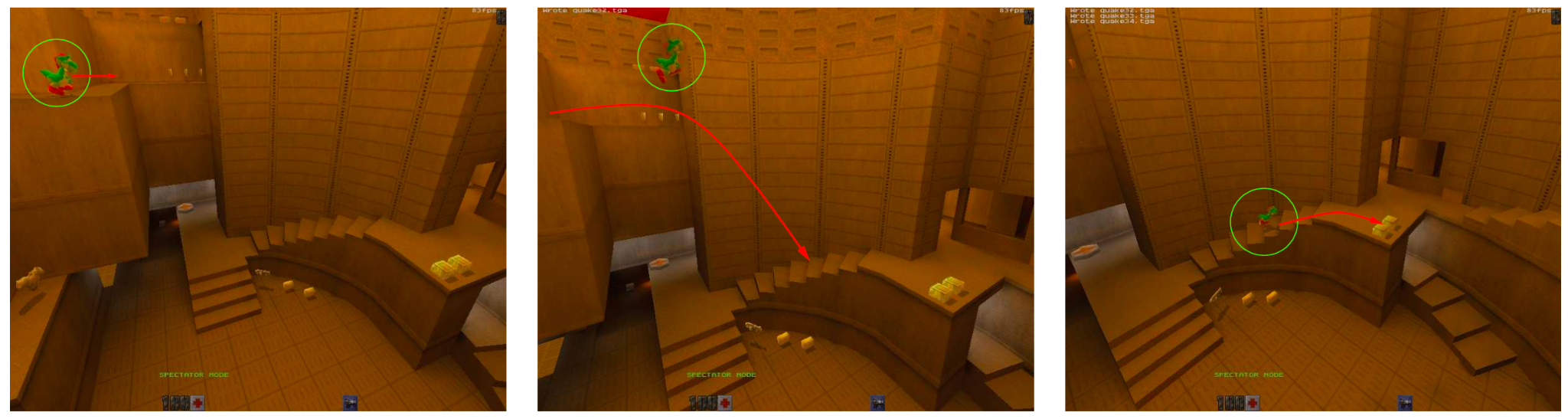 Agent performing long jump by means of movement primitives
Conclusion
- They presented a comprehensive approach for the imitation of a human controlled game agent for a FPS game.
- They identified different behavioural layers, namely strategic, tactical and reactive behaviours.
- They outlined suited approaches for behavioural learning in each of the mentioned layers and sketched their recent work on the topic of motion modeling.
- However, artificial player that integrates all the techniques presented so far was not yet realized.
- Their game-bots outperform conventional bots which are driven by finite state machines or similar architectures.
Thank you for listening